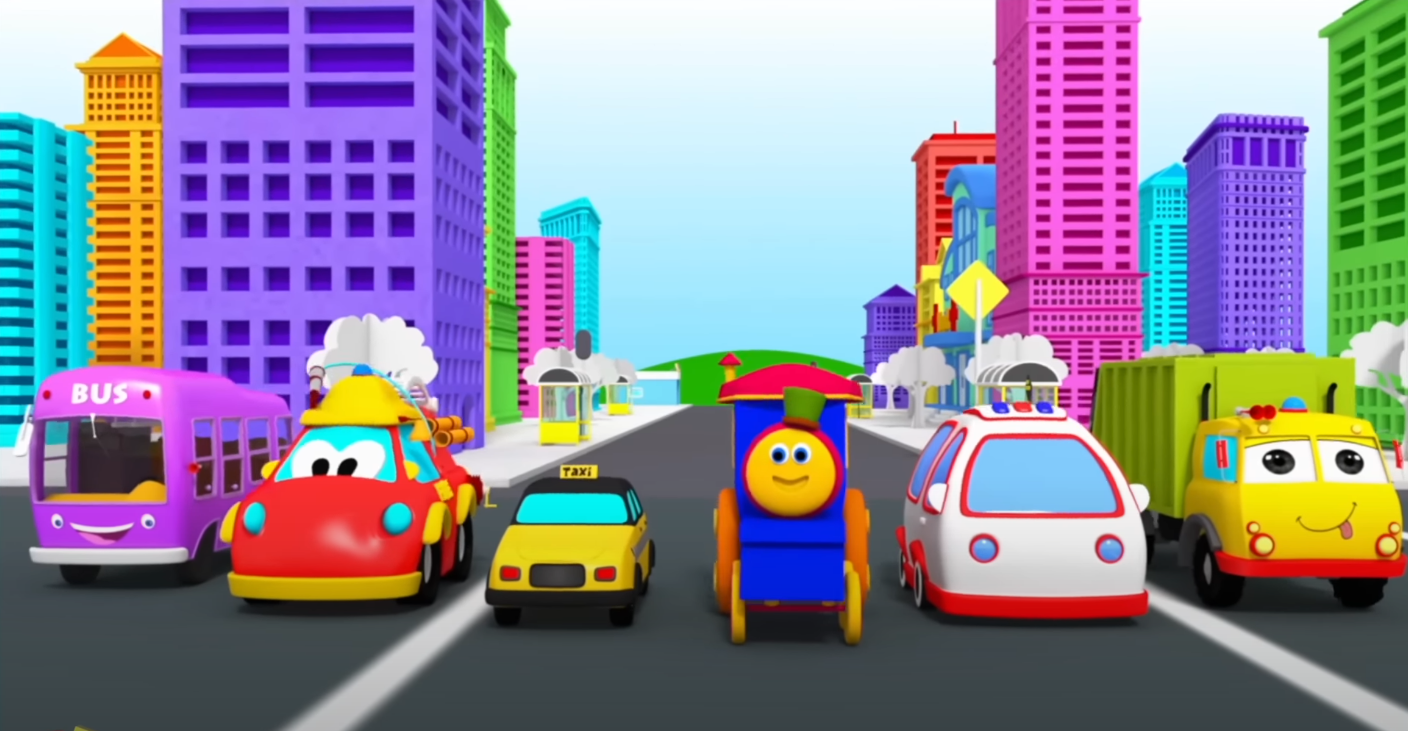 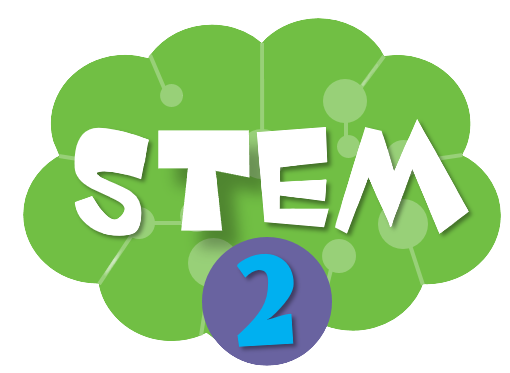 BÀI 13
CÁC LOẠI PHƯƠNG TIỆN VÀ ĐƯỜNG GIAO THÔNG
Tiết 1
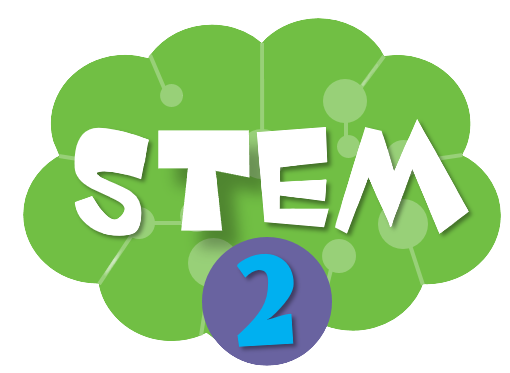 CÙNG ĐỌC ĐOẠN THƠ “CÔ DẠY CON”
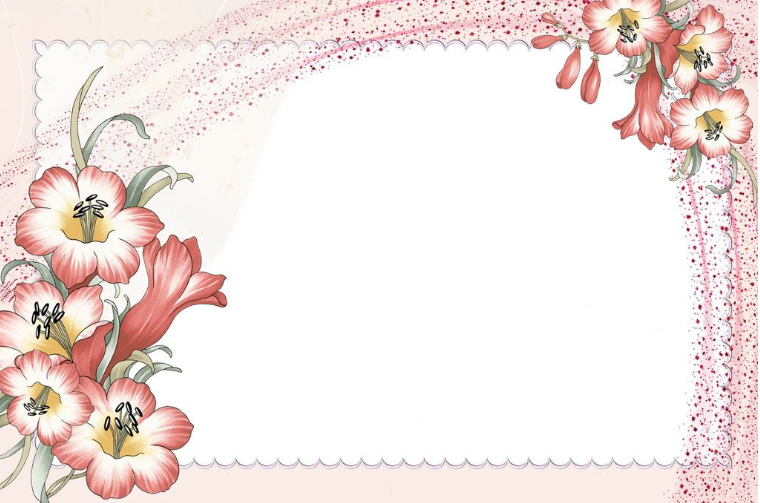 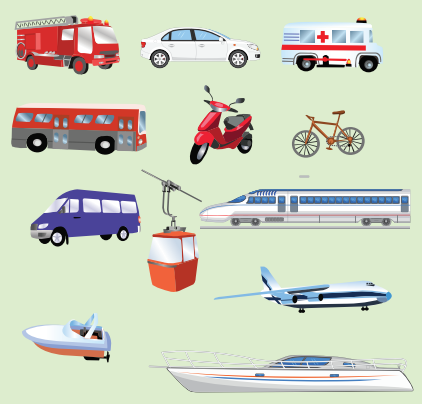 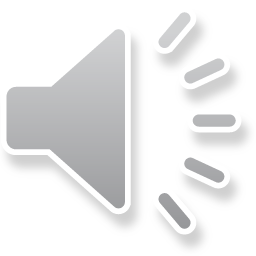 Mẹ! Mẹ ơi cô dạy
Bài phương tiện giao thông
Máy bay – bay đường không
Ô tô chạy đường bộ
Tàu thuyền, ca-nô đó
Chạy đường thuỷ mẹ ơi
Con nhớ lời cô rồi.
[Speaker Notes: GV nháy chuột vào khung hoa để phát tiếng]
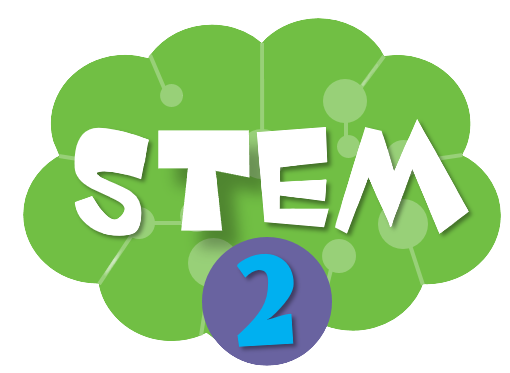 THẢO LUẬN
Kể tên các loại phương tiện và đường giao thông trong bài thơ
Đường giao thông
Phương tiện giao thông
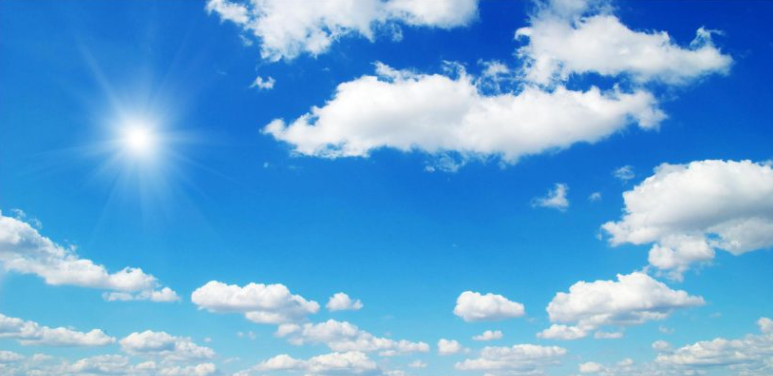 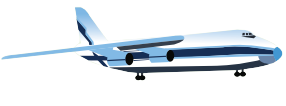 Máy bay
Đường không
[Speaker Notes: GV cho HS đọc, kể tên phương tiện và đường giao thông: Máy bay – bay đường không]
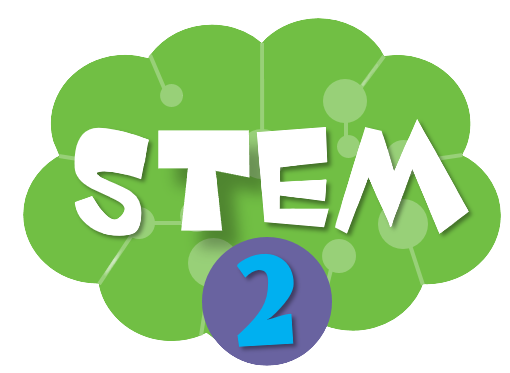 THẢO LUẬN
Kể tên các loại phương tiện và đường giao thông trong bài thơ
Đường giao thông
Phương tiện giao thông
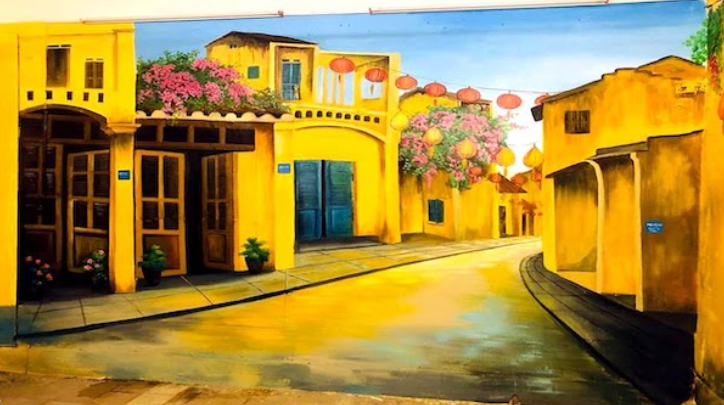 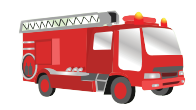 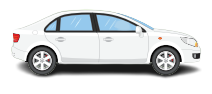 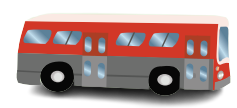 Ô tô
Đường bộ
[Speaker Notes: GV cho HS đọc, kể tên phương tiện và đường giao thông: Ô tô chạy đường bộ]
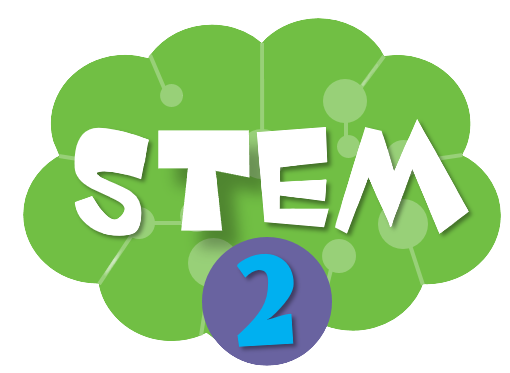 THẢO LUẬN
Kể tên các loại phương tiện và đường giao thông trong bài thơ
Đường giao thông
Phương tiện giao thông
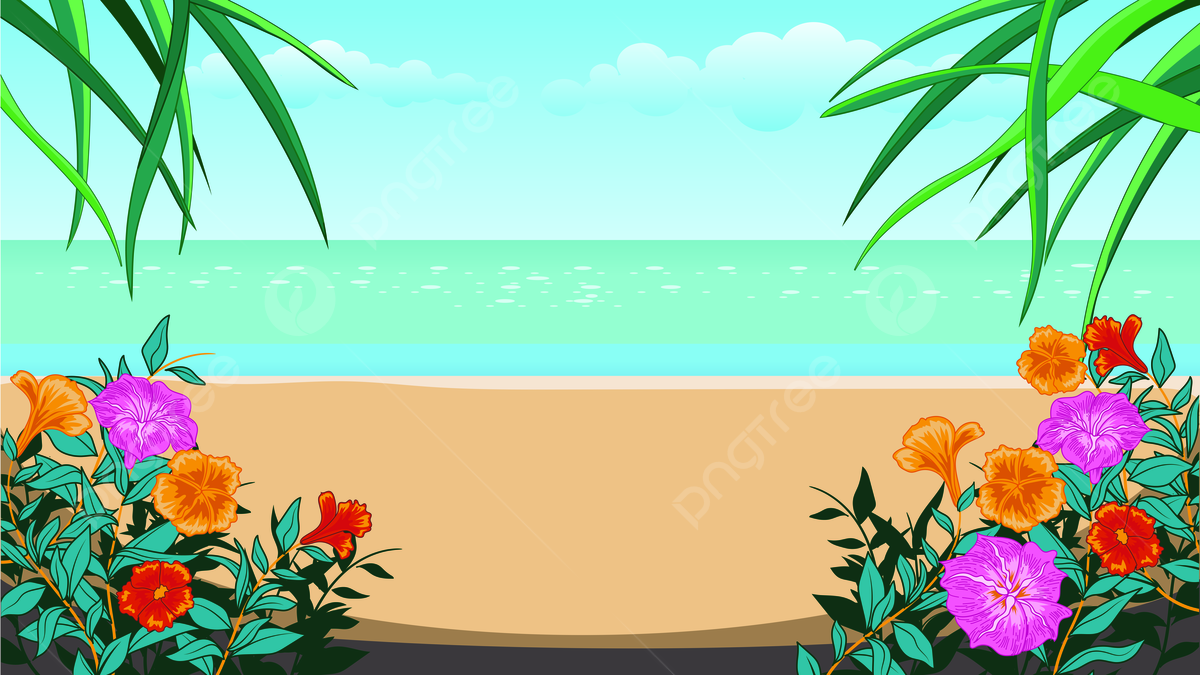 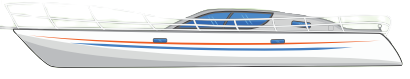 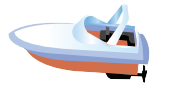 Thuyền, ca nô
Đường thuỷ
[Speaker Notes: GV cho HS đọc, kể tên phương tiện và đường giao thông: Tàu thuyền, ca-nô đó, chạy đường thuỷ mẹ ơi]
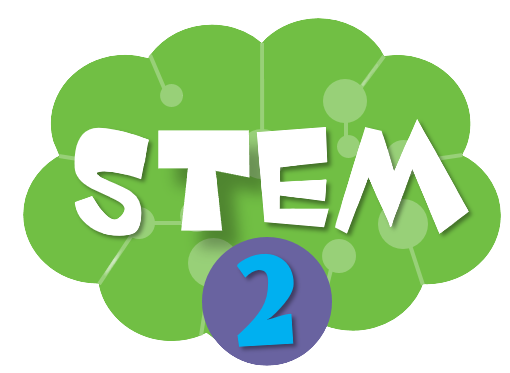 THẢO LUẬN
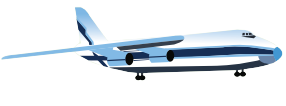 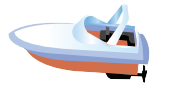 Chúng mình cùng làm mô hình các loại phương tiện và đường giao thông nhé!
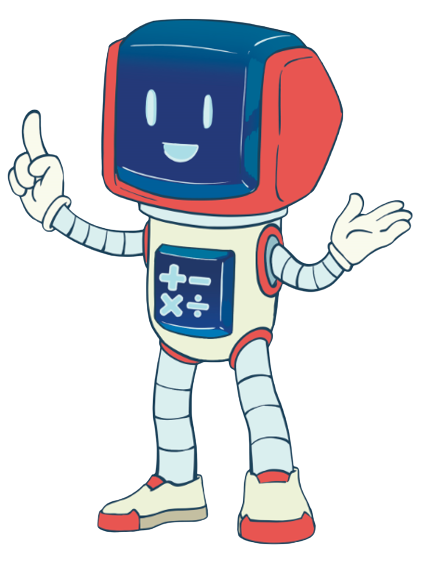 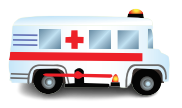 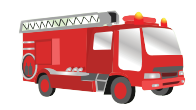 [Speaker Notes: GV đặt vấn đề làm mô hình các loại phương tiện quen thuộc và đường giao thông]
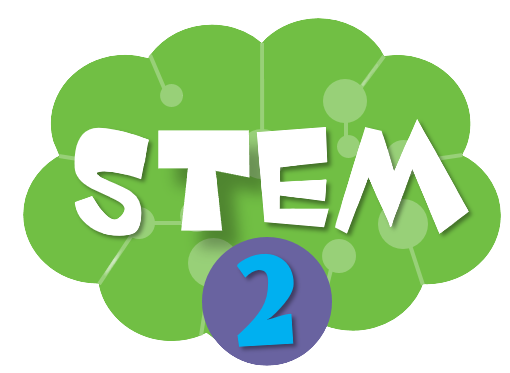 PHIẾU HỌC TẬP SỐ 1
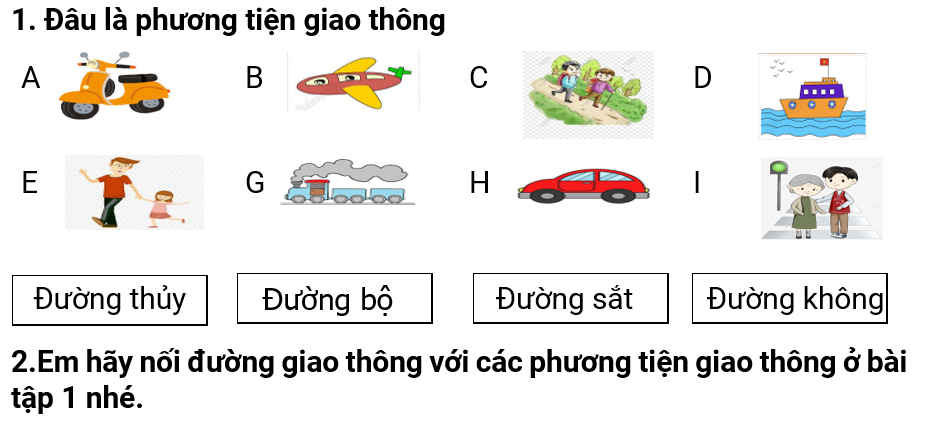 [Speaker Notes: GV hướng dẫn HS hoàn thiện phiếu học tập số 1. Cho HS thảo luận nhóm, sau đó đại diện HS lên trình bày phiếu học tập của nhóm. Các nhóm khác đặt câu hỏi nếu có thắc mắc hoặc muốn góp ý]
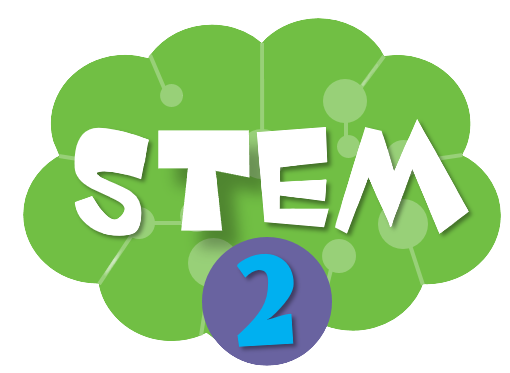 TÌM HIỂU VỀ CÁC LOẠI PHƯƠNG TIỆN VÀ ĐƯỜNG GIAO THÔNG
Em hãy quan sát và cho biết:
Máy bay đi trên loại 
đường giao thông nào?
Tên phương tiện giao thông?
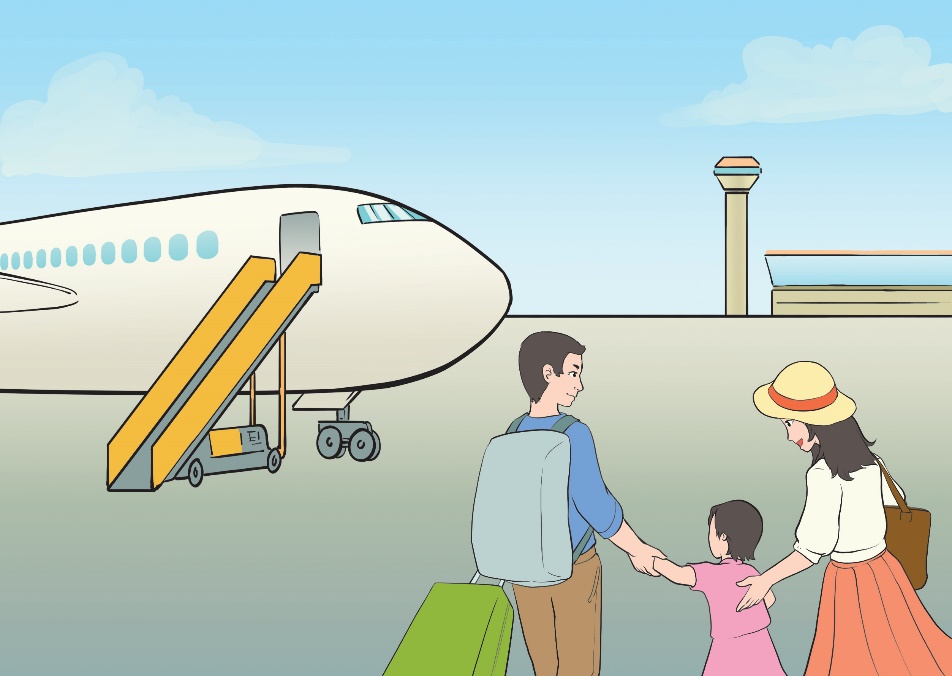 Máy bay đi đường không
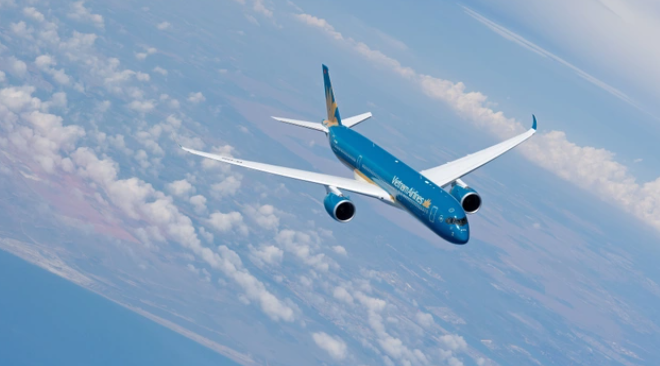 Máy bay
[Speaker Notes: GV đặt câu hỏi và gợi ý HS trả lời]
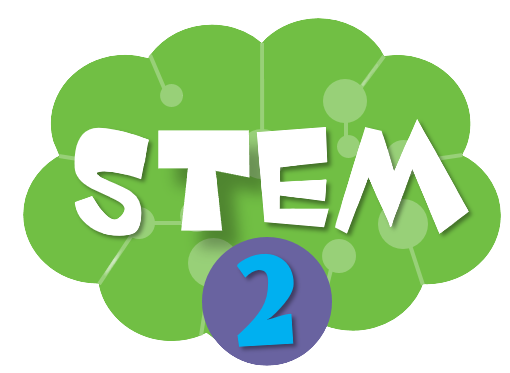 TÌM HIỂU VỀ CÁC LOẠI PHƯƠNG TIỆN VÀ ĐƯỜNG GIAO THÔNG
Em hãy quan sát và cho biết:
Xe buýt đi trên loại 
đường giao thông nào?
Tên phương tiện giao thông?
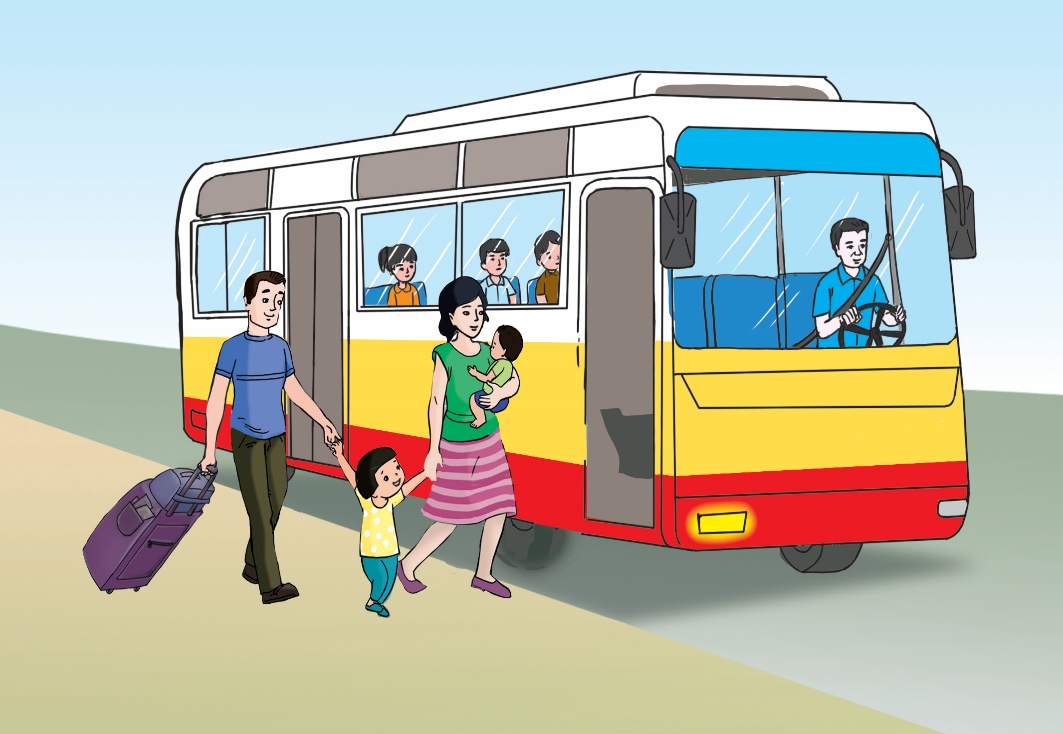 Xe buýt đi đường bộ
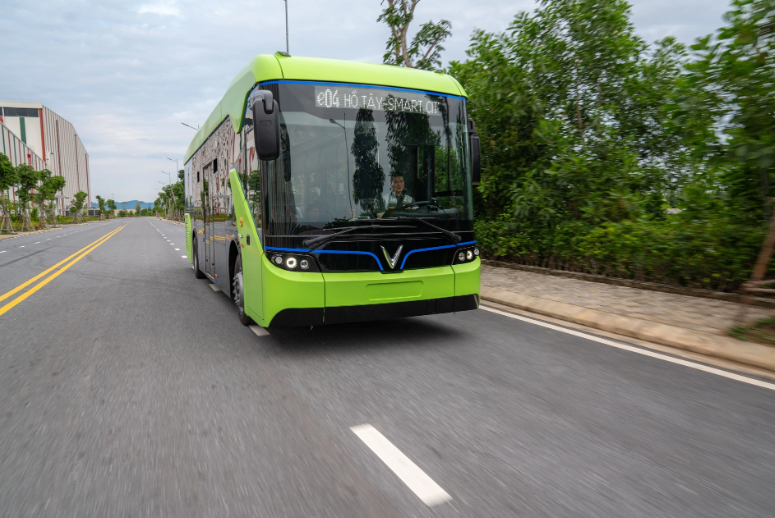 Xe buýt
[Speaker Notes: GV đặt câu hỏi và gợi ý HS trả lời]
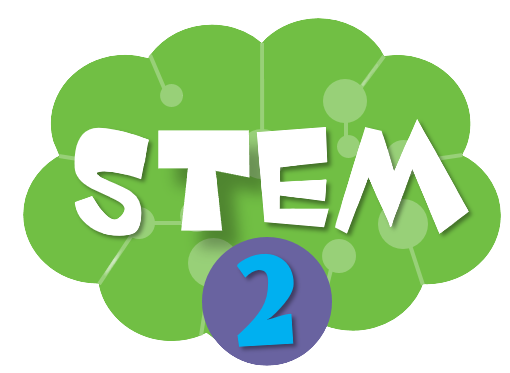 TÌM HIỂU VỀ CÁC LOẠI PHƯƠNG TIỆN VÀ ĐƯỜNG GIAO THÔNG
Em hãy quan sát và cho biết:
Tàu hỏa đi trên loại 
đường giao thông nào?
Tên phương tiện giao thông?
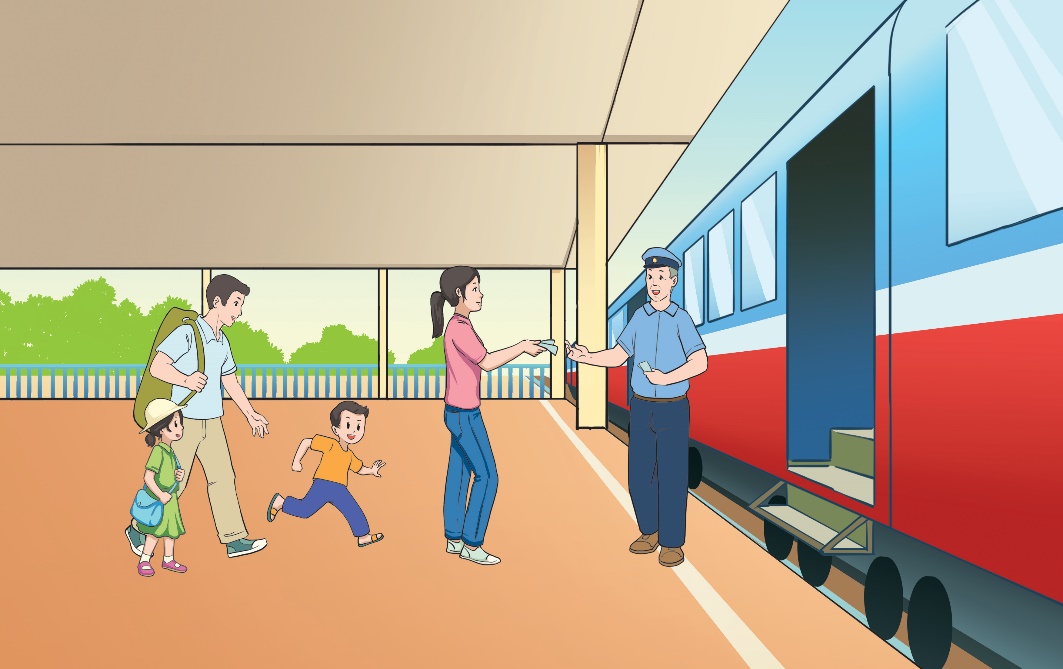 Tàu hỏa đi trên đường sắt
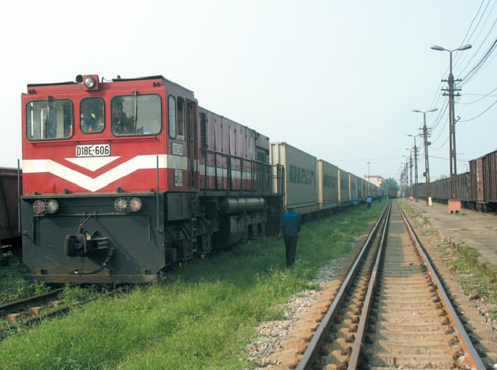 Tàu hỏa
[Speaker Notes: GV đặt câu hỏi và gợi ý HS trả lời]
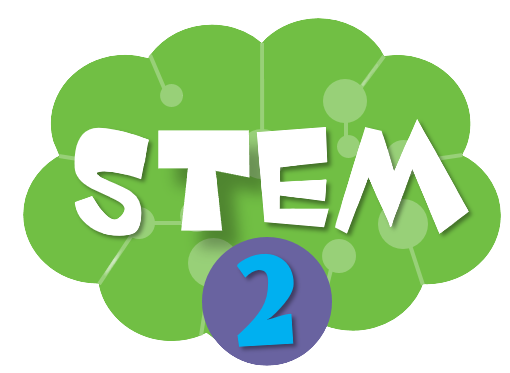 TÌM HIỂU VỀ CÁC LOẠI PHƯƠNG TIỆN VÀ ĐƯỜNG GIAO THÔNG
Em hãy quan sát và cho biết:
Tàu thủy đi trên loại 
đường giao thông nào?
Tên phương tiện giao thông?
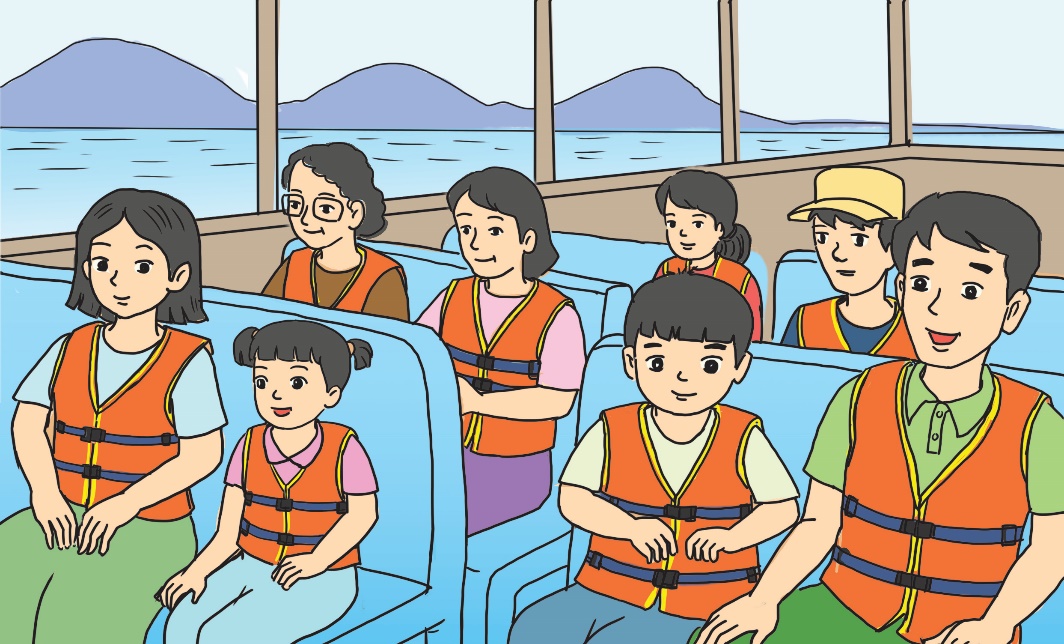 Tàu thủy đi đường thủy
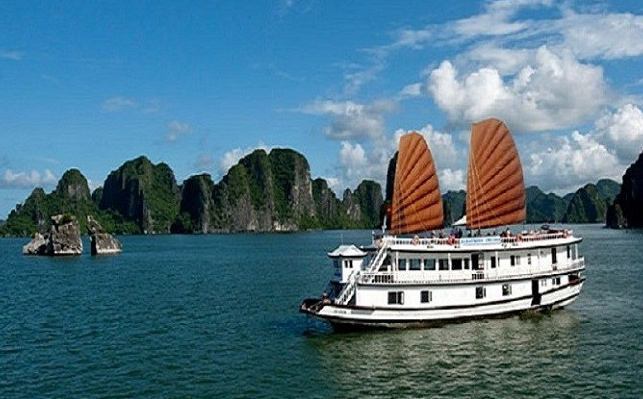 Tàu thủy
[Speaker Notes: GV đặt câu hỏi và gợi ý HS trả lời]
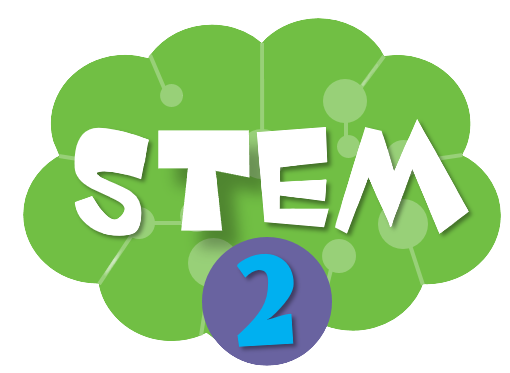 PHIẾU HỌC TẬP SỐ 2
1. Em hãy kể tên các phương tiện giao thông mà em đã được đi
………………………………………………………………………………………………………………
………………………………………………………………………………………………………………
2. Kể tên các loại phương tiện giao thông tương ứng với các loại đường dưới đây
Xe đạp, xe máy, xe ô tô
Xe đạp 
Xe tải 
Xe cứu hỏa
Tàu 
Thuyền 
Du thuyền
Tàu hỏa
Tàu điện
Xe goòng
Máy bay
Khinh khí cầu 
Cáp treo
[Speaker Notes: GV hướng dẫn HS hoàn thiện phiếu học tập số 2. Cho HS thảo luận nhóm, sau đó đại diện HS lên trình bày phiếu học tập của nhóm. Các nhóm khác đặt câu hỏi nếu có thắc mắc hoặc muốn góp ý]
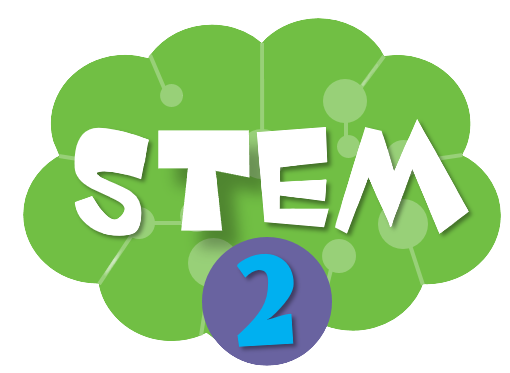 SẮP XẾP CÁC PHƯƠNG TIỆN GIAO THÔNG PHÙ HỢP VỚI ÍCH LỢI CỦA NÓ
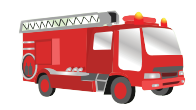 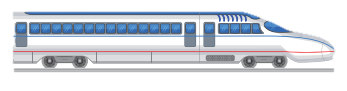 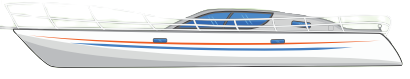 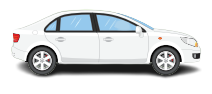 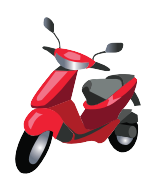 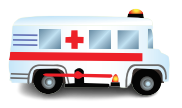 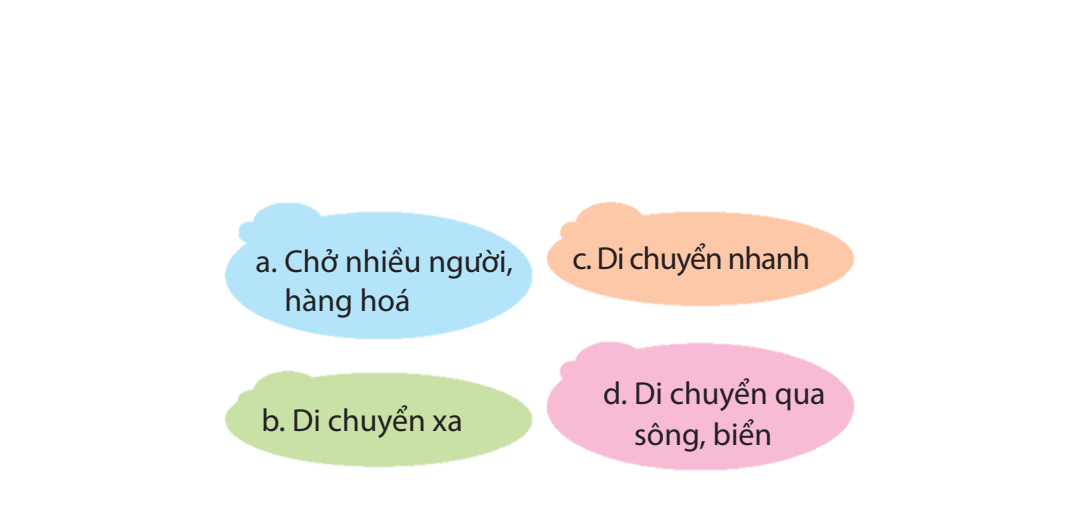 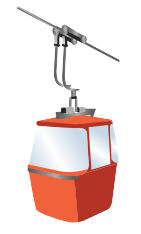 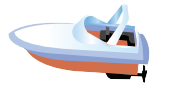 [Speaker Notes: GV giải thích về công dung của các phương tiện trên hình: ví dụ: Xe đạp chở người và một số hàng hóa gọn nhẹ; tàu điện chở được rất nhiều người và hàng hóa; xe cứu thương và cứu hỏa là các xe ưu tiên phục vụ cứu người, tài sản do vậy được phép di chuyển nhanh trên đường, xe máy là phương tiện nhỏ gọn, có thể luồn lách trên đường phố đông đúc; ca nô và tàu thủy chỉ di chuyển trên sông, biển; cáp treo thường dùng để chở người tham quan, du lịch; xe con rất phổ biến ở thành thị giúp di chuyển nhanh chóng, tiện lợi, đối với gia đình muốn về quê hoặc đi du lịch cả nhà thì xe con là lựa chọn tối ưu]
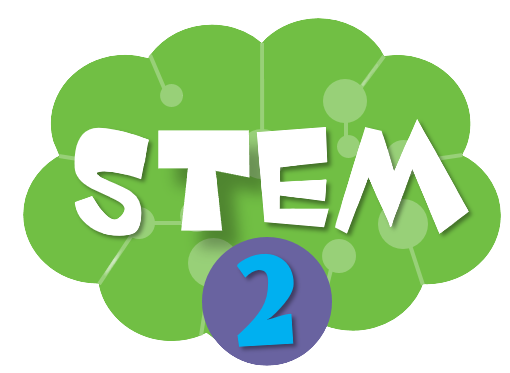 CHIA SẺ VỀ CÁC PHƯƠNG TIỆN GIAO THÔNG EM ĐÃ THAM GIA VÀ NHỮNG TIỆN ÍCH CỦA CÁC PHƯƠNG TIỆN ĐÓ
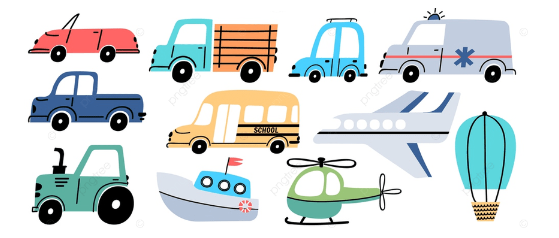 [Speaker Notes: GV cho HS trình bày về phương tiện giao thông đã từng đi: em đi đâu? Đi cùng ai? Em có cảm giác gì khi ngồi trên phương tiện đó? Kỉ niệm đáng nhớ nhất của em với phương tiện đó là gì?]
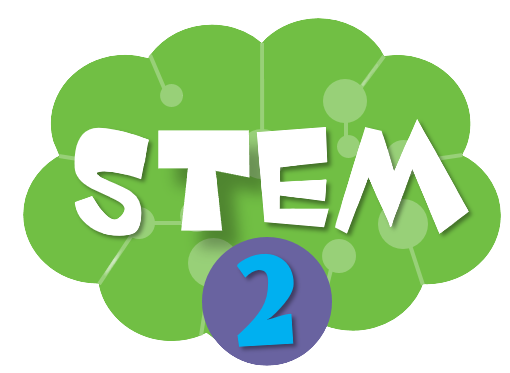 PHIẾU HỌC TẬP SỐ 3
1. Hằng ngày em đến trường bằng phương tiện giao thông gì?
……………………………………………………………………………………………………………
2. Công dụng của phương tiện giao thông 
………………………………………………………………………………………………………………
………………………………………………………………………………………………………………
3. Công dụng của đường giao thông 
………………………………………………………………………………………………………………
………………………………………………………………………………………………………………
4. Khi tham gia giao thông em cần làm gì để đảm bảo an toàn cho mình và người khác?
………………………………………………………………………………………………………………
………………………………………………………………………………………………………………
Hằng ngày em đến trường bằng xe máy
Phương tiện giao thông giúp ta đến nơi cần đến nhanh chóng; giúp vận chuyển hàng hoá nhanh, nhiều
Đường giao thông giúp phương tiện giao thông di chuyển dễ dàng, thông suốt
Khi tham gia giao thông em cần ngồi nghiêm túc, chấp hành luật lệ giao thông, không chạy nhảy xô đẩy, đùa nghịch
[Speaker Notes: GV hướng dẫn HS hoàn thiện phiếu học tập số 3. Cho HS thảo luận nhóm, sau đó đại diện HS lên trình bày phiếu học tập của nhóm. Các nhóm khác đặt câu hỏi nếu có thắc mắc học muốn góp ý]
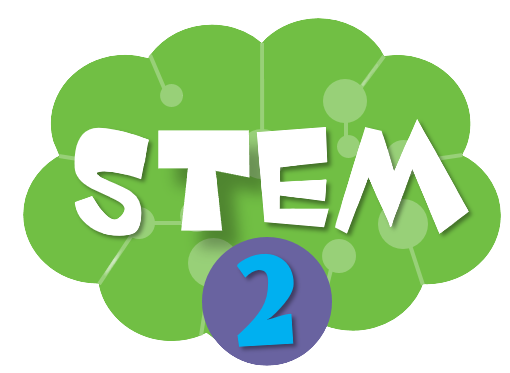 BÀI TẬP VỀ NHÀ
Chuẩn bị các nguyên, vật liệu cho buổi học sau:
Giấy trắng, giấy ô li hoặc giấy màu, bút chì, tẩy, thước kẻ, kéo, keo
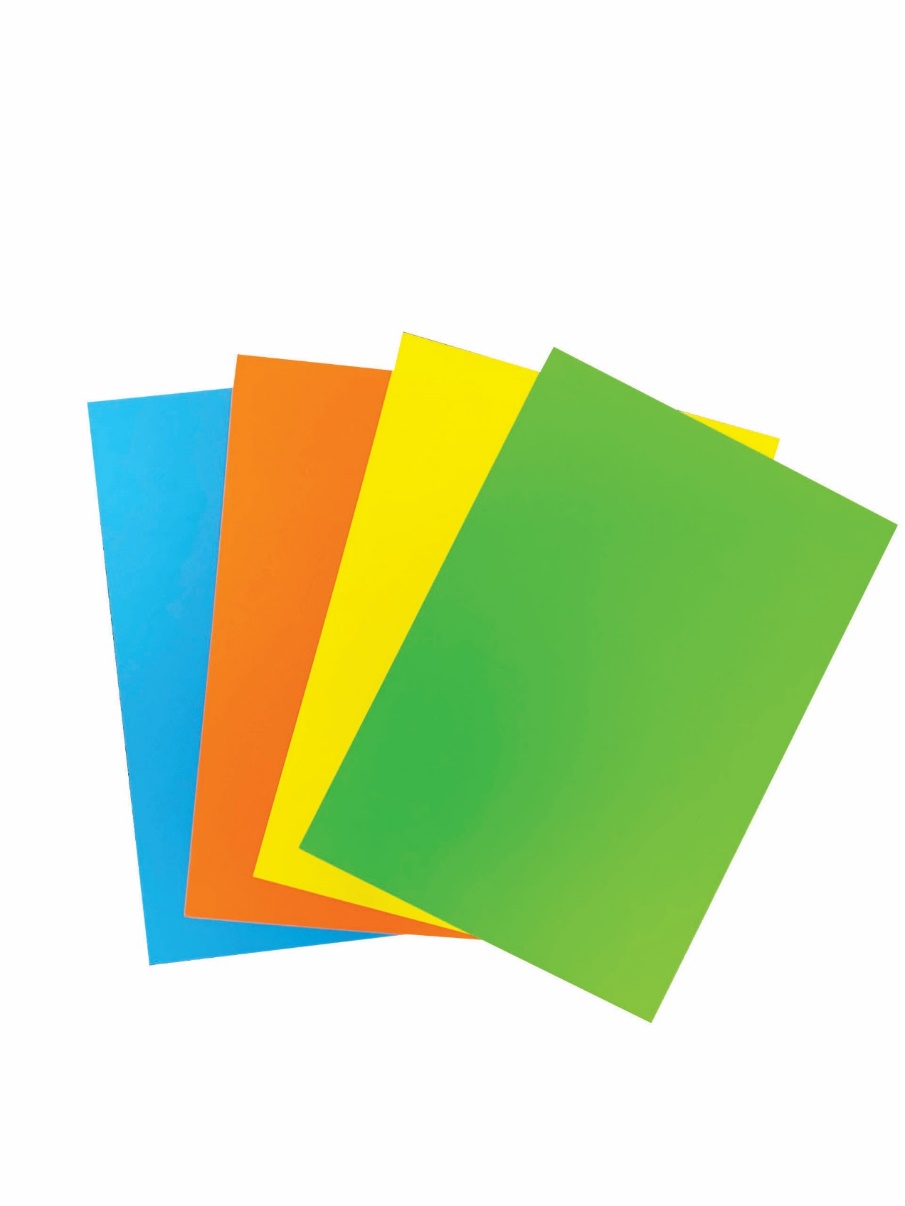 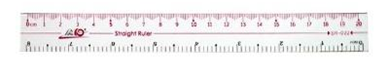 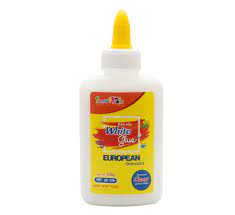 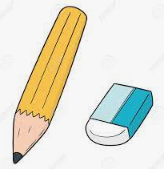 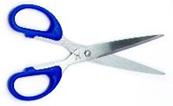 [Speaker Notes: Giao bài tập về nhà cho học sinh, yêu cầu học phân công chuẩn bị nguyên, vật liệu cho buổi học sau]
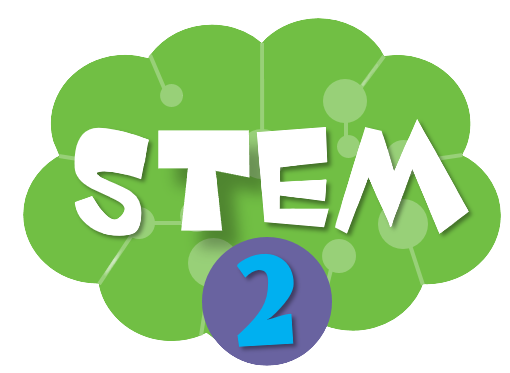 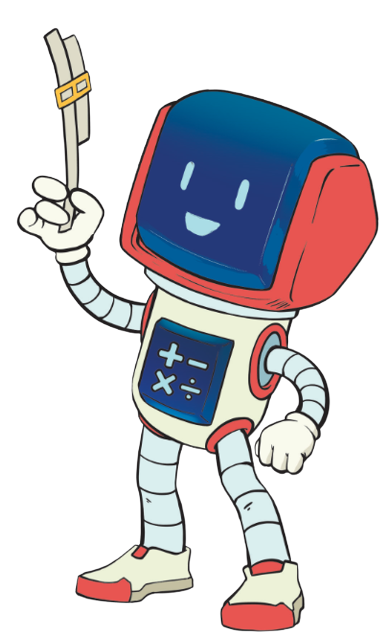 TẠM BIỆT CÁC EM
[Speaker Notes: Trong quá trình dạy học, GV thường xuyên khuyến khích HS bằng các câu khen khi HS trả lời đúng]
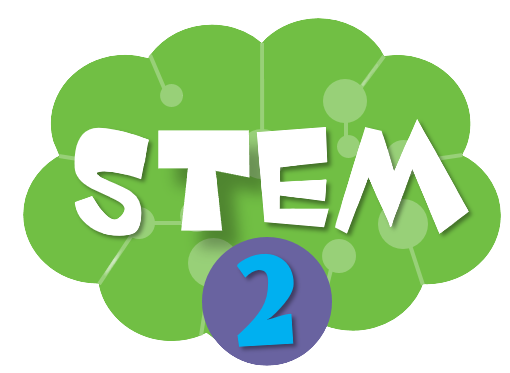 BÀI 13
CÁC LOẠI PHƯƠNG TIỆN VÀ ĐƯỜNG GIAO THÔNG
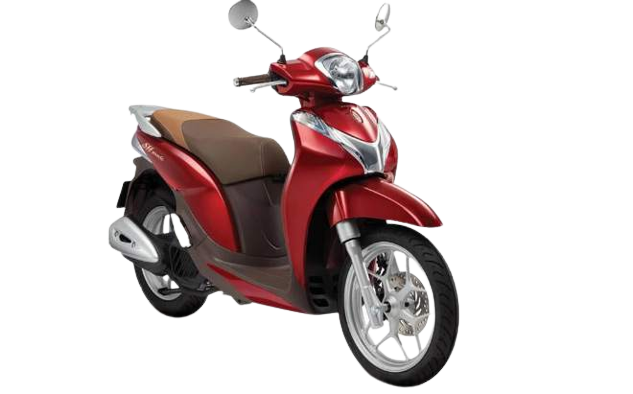 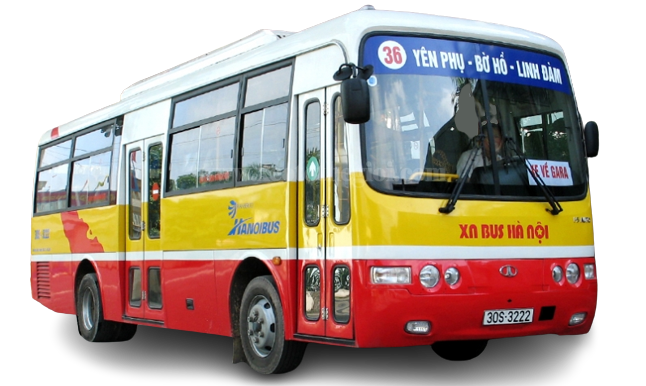 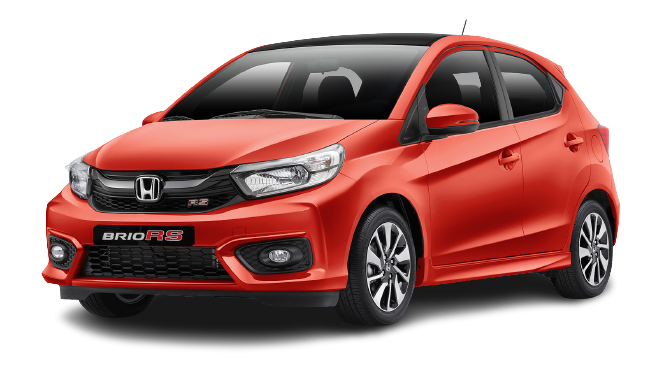 Tiết 2
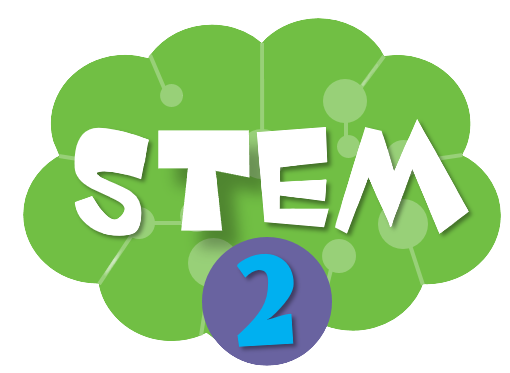 ĐỀ XUẤT Ý TƯỞNG VÀ CÁCH LÀM MÔ HÌNH 
CÁC LOẠI PHƯƠNG TIỆN VÀ ĐƯỜNG GIAO THÔNG
Thảo luận và chia sẻ ý tưởng làm sản phẩm theo tiêu chí
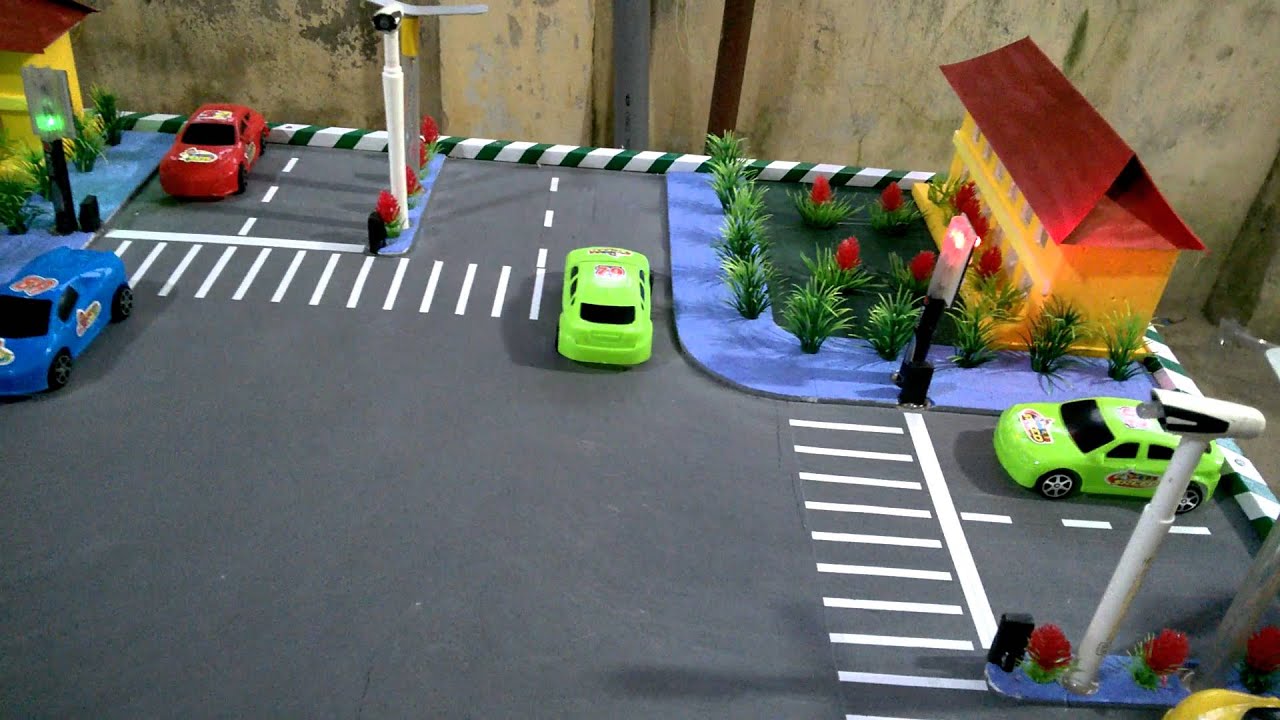 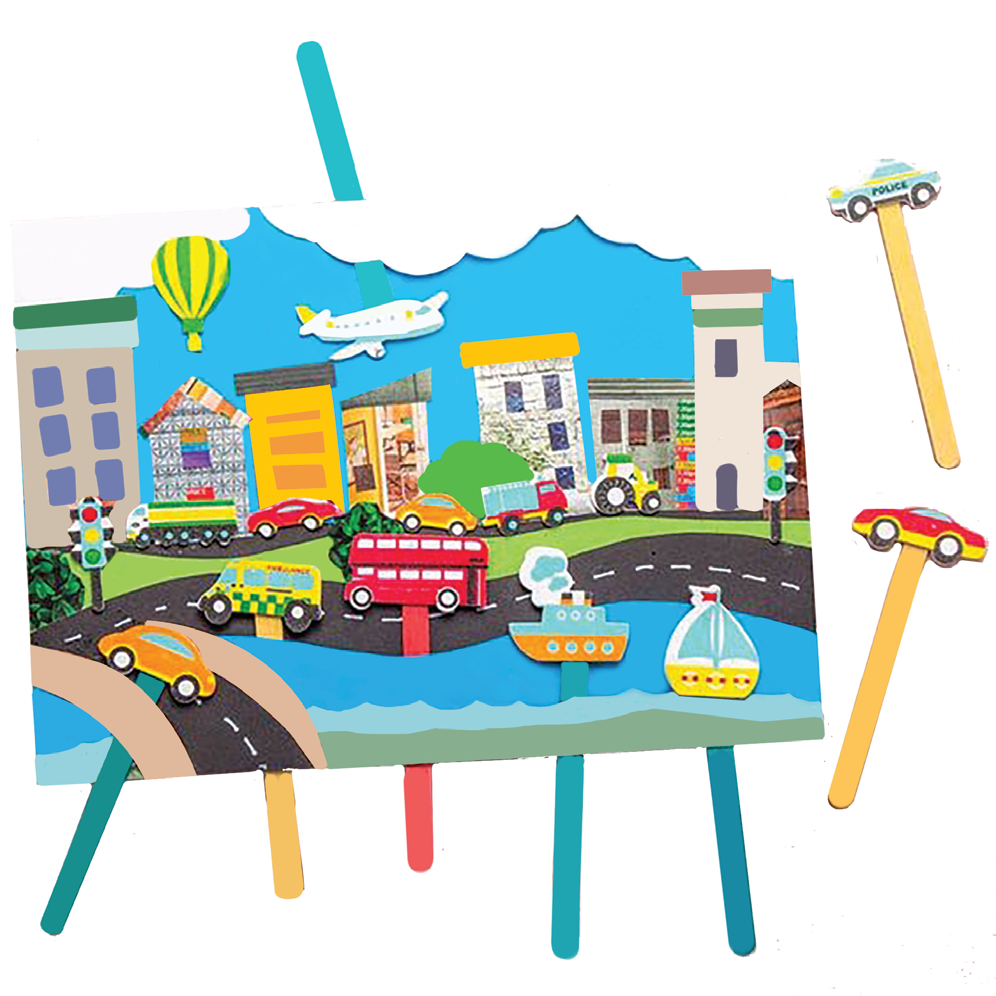 TIÊU CHÍ SẢN PHẨM
 Mô hình thể hiện được các loại giao thông: đường bộ, đường thuỷ, đường hàng không.
 Có phương tiện tham gia trên các loại đường giao thông.
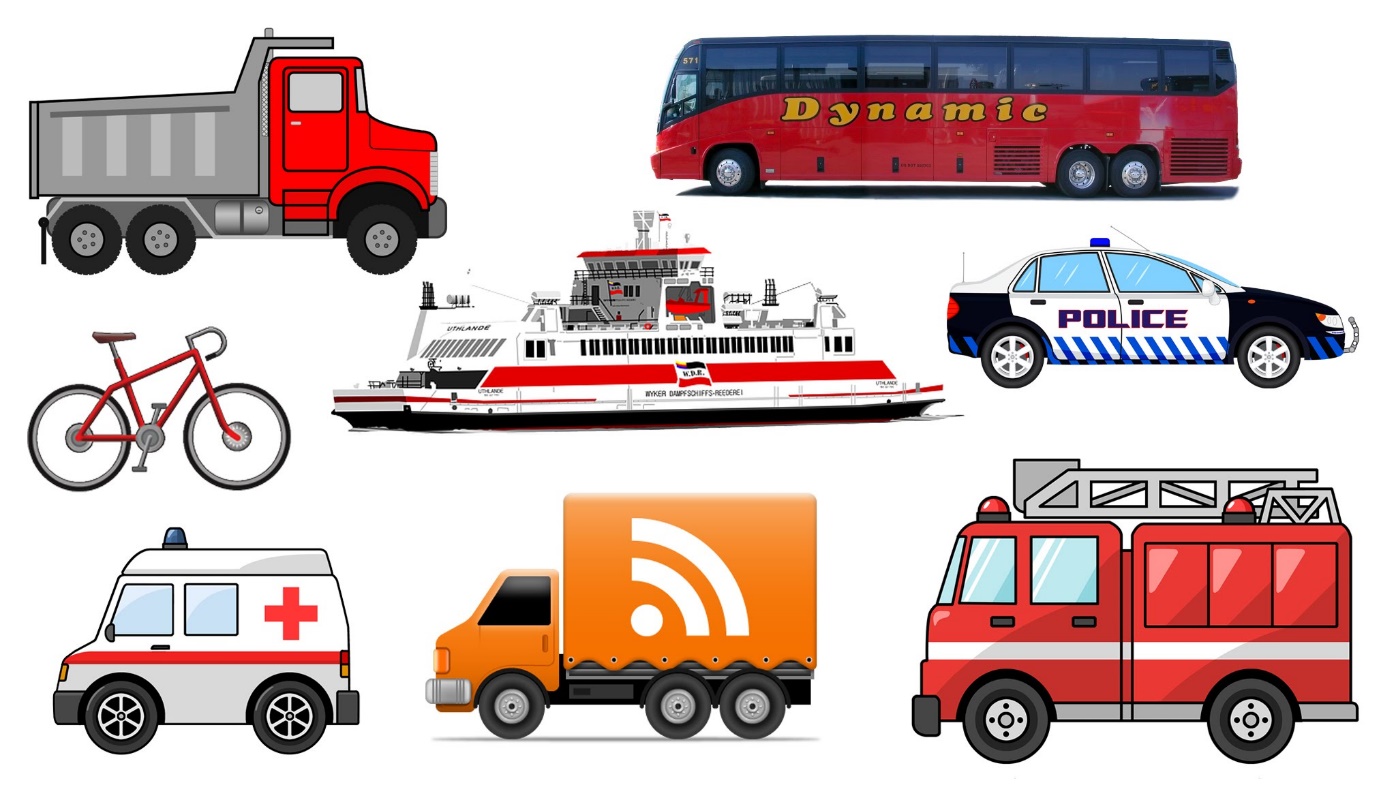  Màu sắc hài hoà, đẹp mắt.
[Speaker Notes: GV nêu yêu cầu sản phẩm, khuyến khích HS thảo luận, đưa ra những ý tưởng sáng tạo]
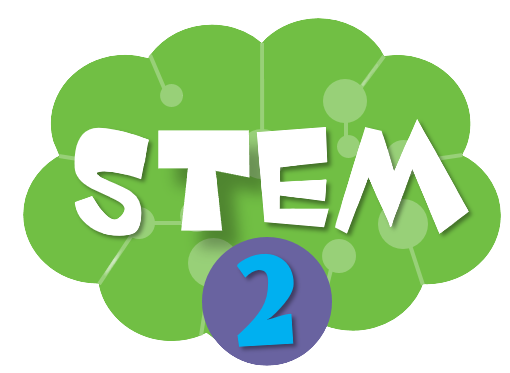 LỰA CHỌN Ý TƯỞNG VÀ ĐỀ XUẤT CÁCH LÀM MÔ HÌNH CÁC LOẠI PHƯƠNG TIỆN VÀ ĐƯỜNG GIAO THÔNG
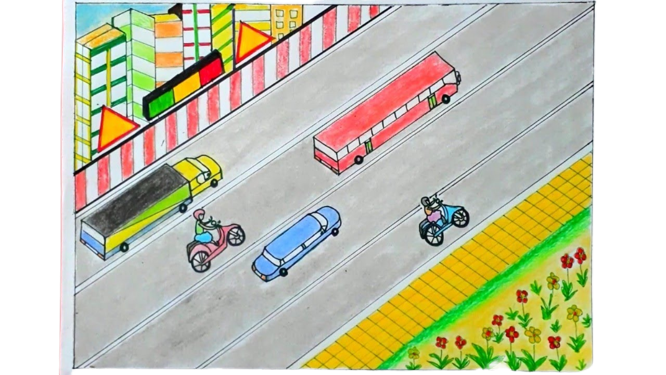 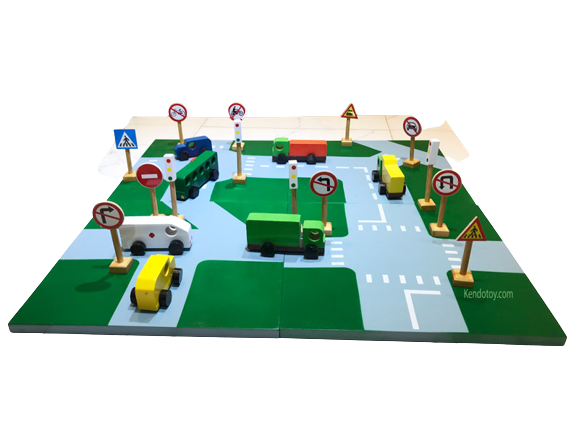 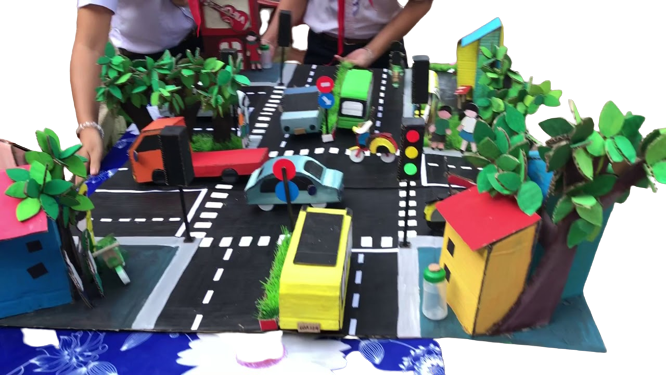 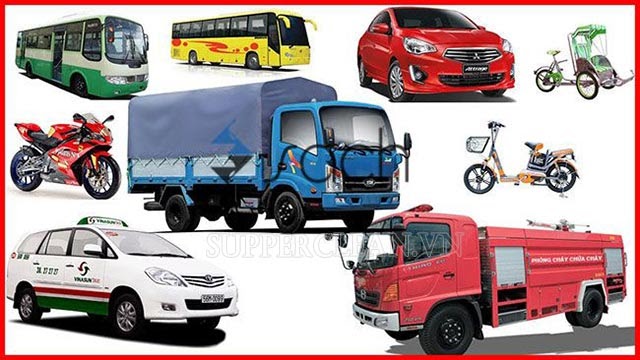 [Speaker Notes: GV cho HS thảo luận nhóm để thống nhất ý tưởng của nhóm, hỗ trợ nếu nhóm gặp khó khăn trong việc thể hiện ý tưởng]
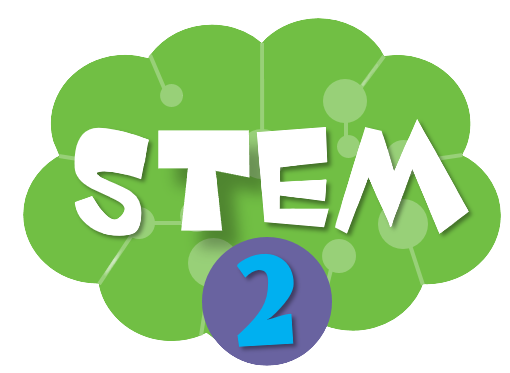 PHIẾU HỌC TẬP SỐ 4
1. Vật liệu làm mô hình
………………………………………………………..
2. Mô hình có phương tiện giao thông gì?
………………………………………………………..
3. Mô hình có đường giao thông gì?
………………………………………………………..
4. Cách ghép phương tiện giao thông vào mô hình
………………………………………………………..
Cùng vẽ ý tưởng của nhóm
[Speaker Notes: GV hướng dẫn HS hoàn thiện phiếu học tập số 4, cho HS các nhóm lên trình bày phiếu học tập]
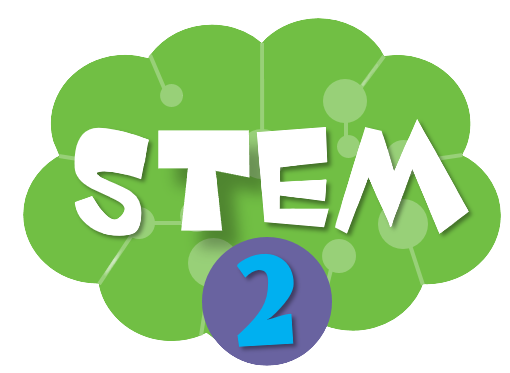 LÀM MÔ HÌNH CÁC LOẠI PHƯƠNG TIỆN VÀ ĐƯỜNG GIAO THÔNG
Lựa chọn dụng cụ và vật liệu
Ống hút, vải dạ, bìa cứng, giấy A4, giấy màu, kéo, keo dán, bút màu, bút chì
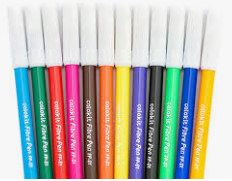 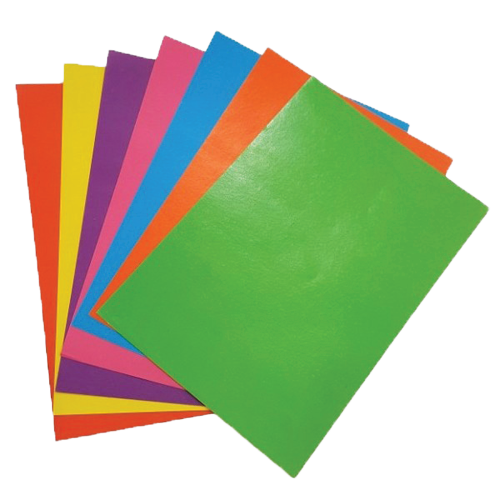 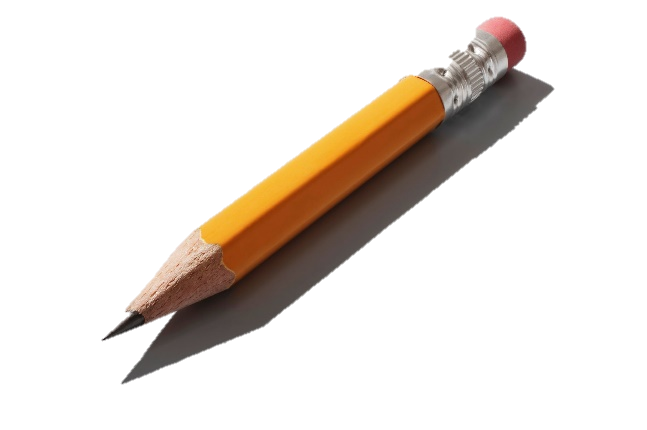 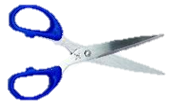 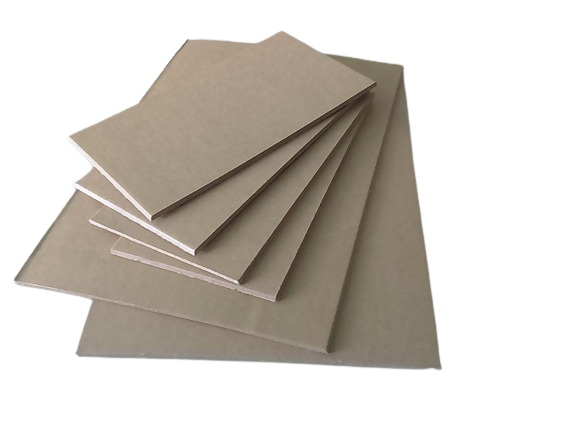 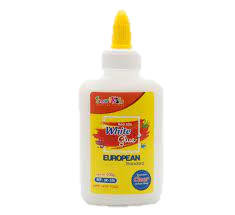 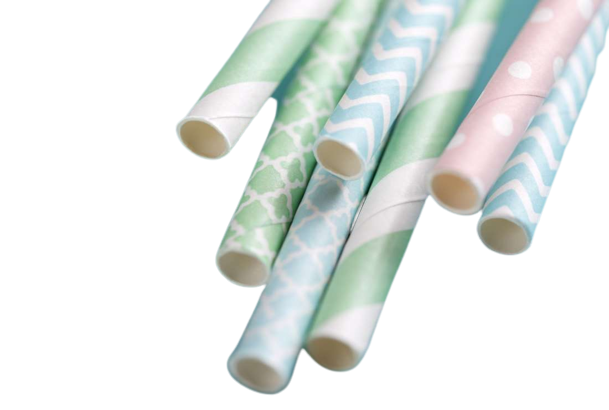 [Speaker Notes: HS lựa chọn vật liệu dùng làm đồ dùng học tập]
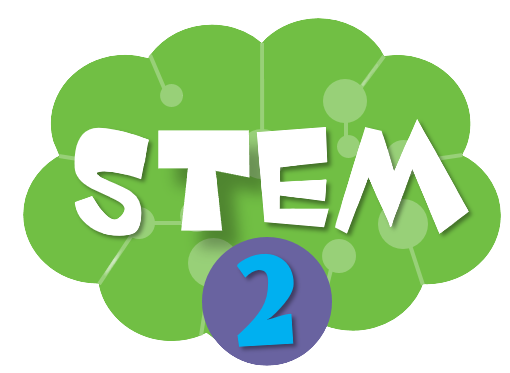 LÀM MÔ HÌNH CÁC LOẠI PHƯƠNG TIỆN VÀ ĐƯỜNG GIAO THÔNG
Gợi ý
1
Làm mô hình các loại đường
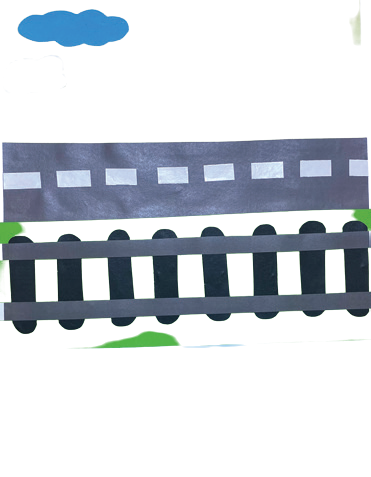 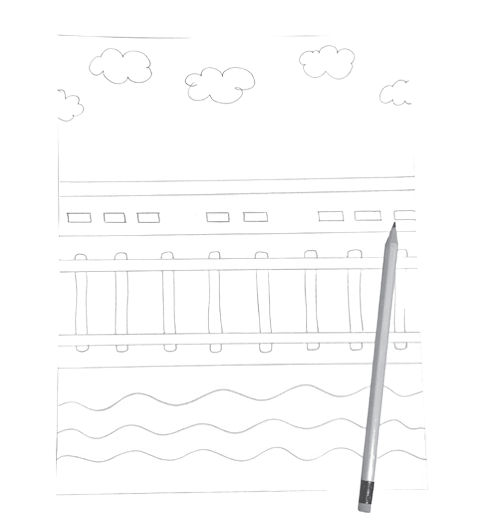 [Speaker Notes: GV cho HS thực hành làm sản phẩm theo ý tưởng nhóm đã thống nhất hoặc làm theo gợi ý trong sách]
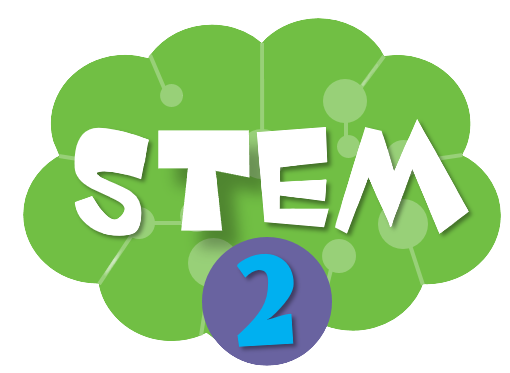 LÀM MÔ HÌNH CÁC LOẠI PHƯƠNG TIỆN VÀ ĐƯỜNG GIAO THÔNG
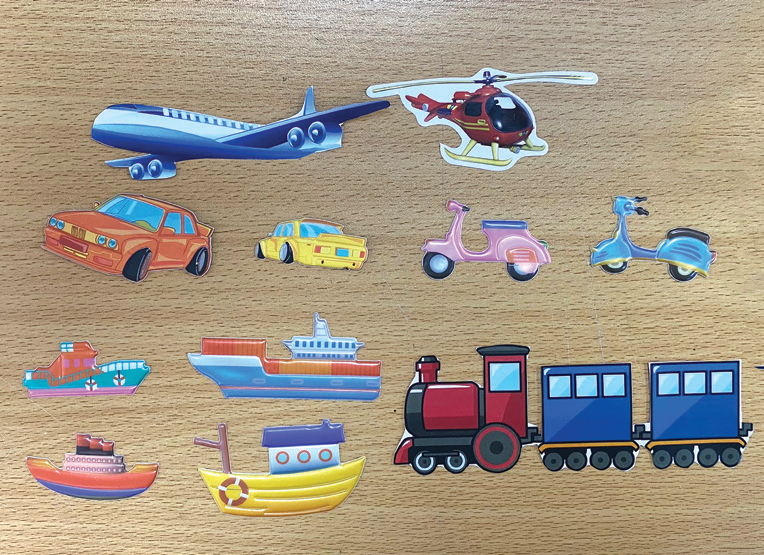 2
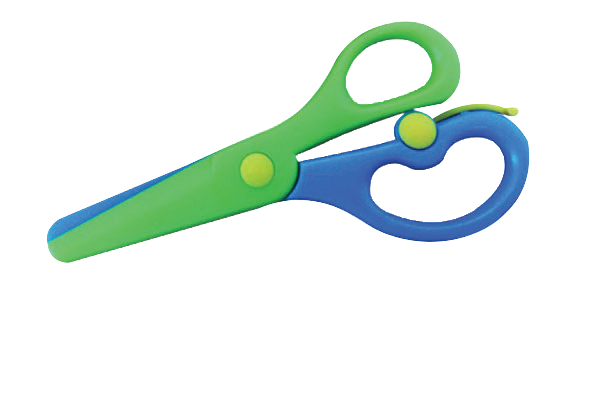 Làm các phương tiện giao thông
Lưu ý: Có thể cắt, dán, xé, nặn,... tạo các loại phương tiện
[Speaker Notes: GV hướng dẫn học sinh thực hiện]
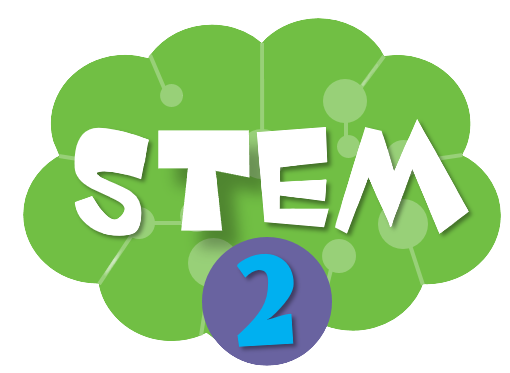 LÀM MÔ HÌNH CÁC LOẠI PHƯƠNG TIỆN VÀ ĐƯỜNG GIAO THÔNG
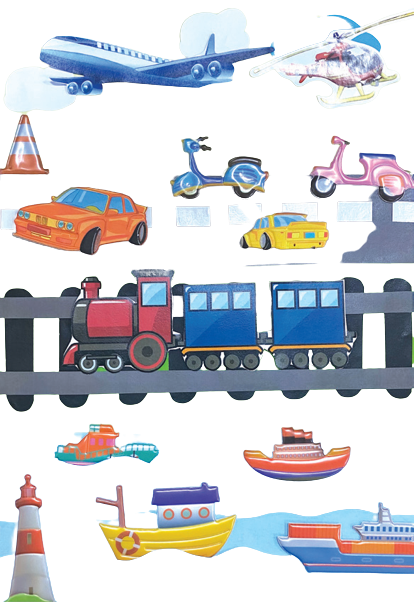 3
Gắn các phương tiện lên mô hình và trang trí, hoàn thiện sản phẩm
[Speaker Notes: GV hướng dẫn học sinh thực hiện]
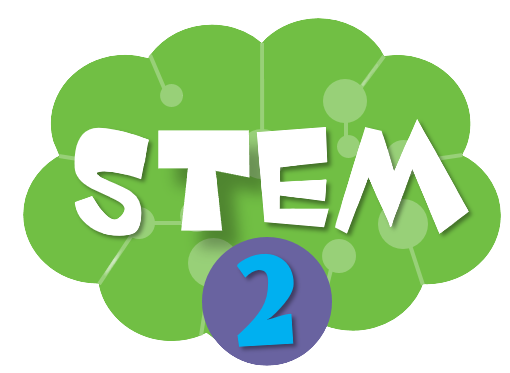 KIỂM TRA VÀ ĐIỀU CHỈNH SẢN PHẨM
V
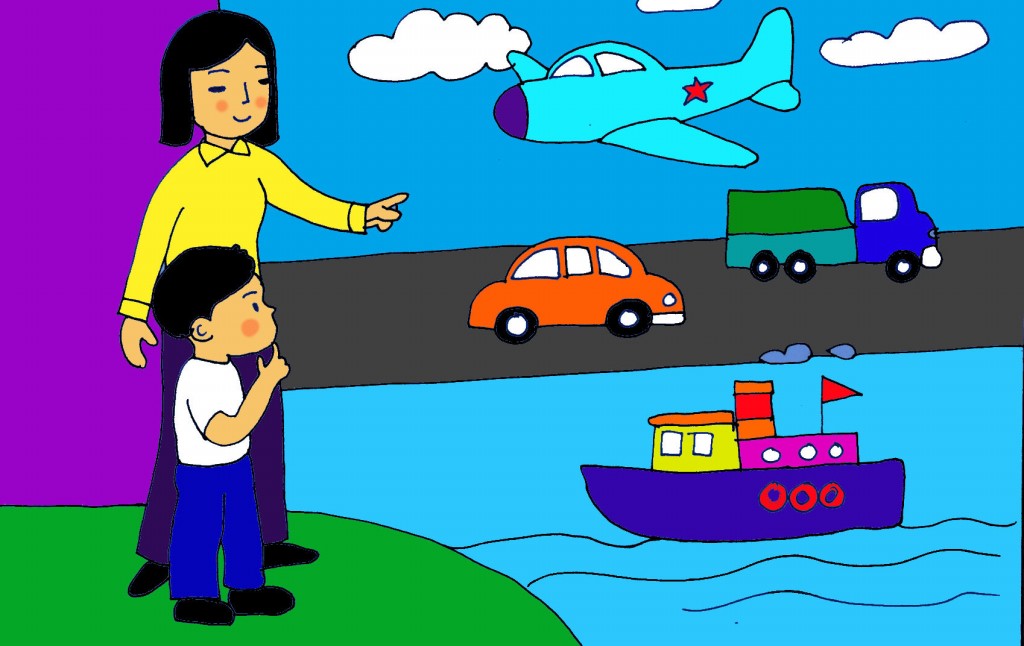  Mô hình thể hiện được các loại giao thông: đường bộ, đường thuỷ, đường hàng không.  Có phương tiện tham gia trên các loại đường giao thông.
 Màu sắc hài hoà, đẹp mắt.
[Speaker Notes: Kiểm tra theo tiêu chí, điều chỉnh nếu chưa đúng tiêu chí]
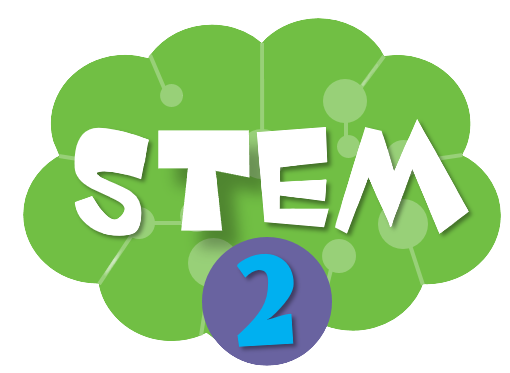 TRƯNG BÀY VÀ GIỚI THIỆU SẢN PHẨM
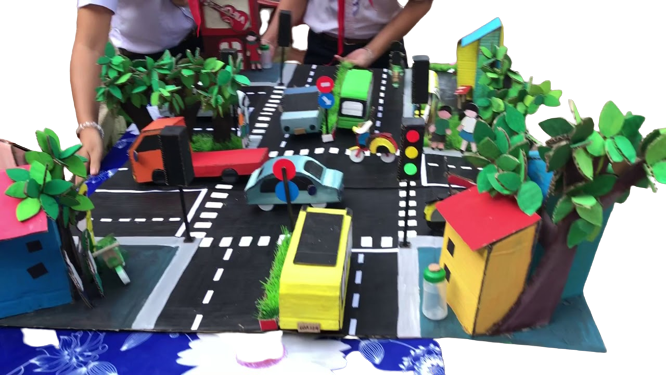 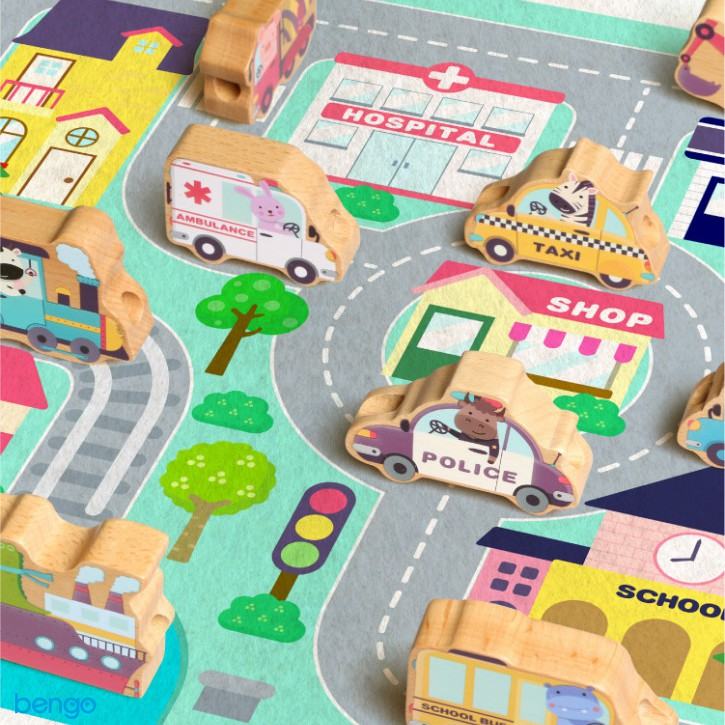 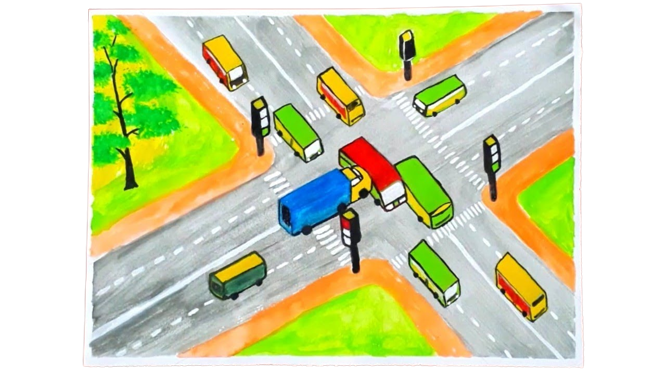 [Speaker Notes: Các nhóm cử đại diện trình bày ý tưởng và sản phẩm của nhóm. Các nhóm khác đặt câu hỏi]
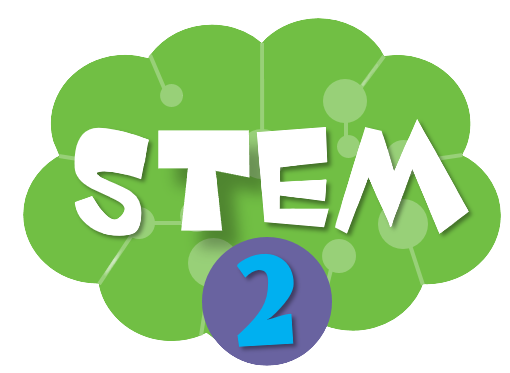 ĐÁNH GIÁ SẢN PHẨM
Thực hiện đánh giá bằng hình dán
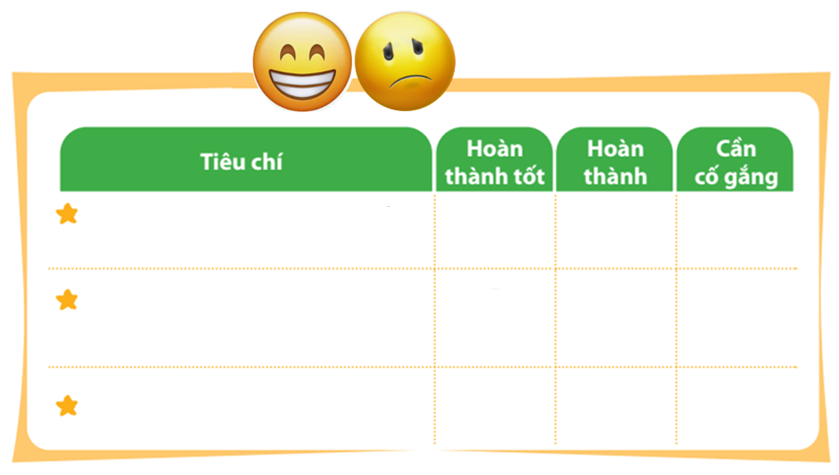 Mô hình thể hiện được các loại giao thông: đường bộ, đường thuỷ, đường hàng không.
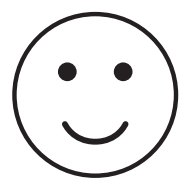 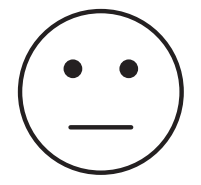 Có phương tiện tham gia trên các loại đường giao thông.
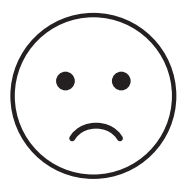 Màu sắc hài hoà, đẹp mắt.
[Speaker Notes: GV hướng dẫn HS đánh giá theo từng tiêu chí bằng hình dán. Có thể tặng thêm hình dán cho điểm sáng tạo, làm nhanh, đẹp]
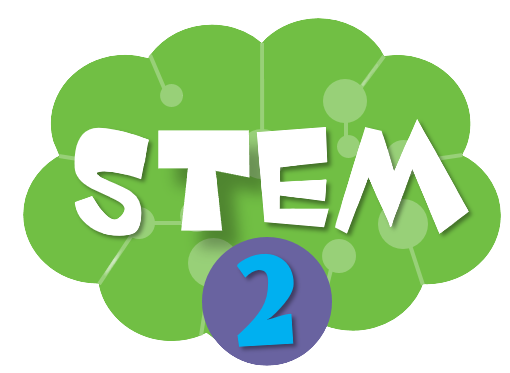 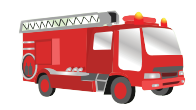 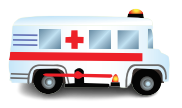 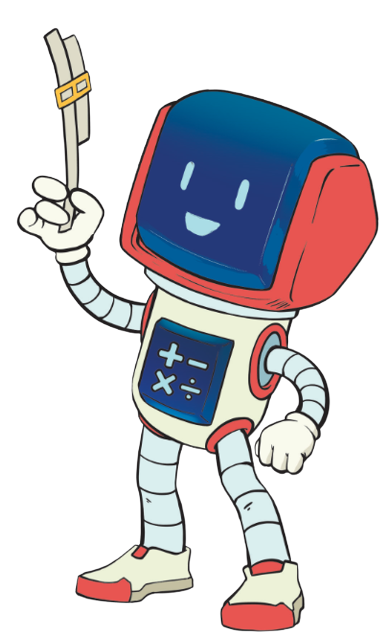 TẠM BIỆT CÁC EM
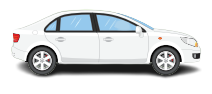 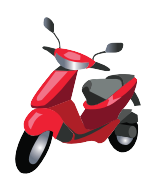 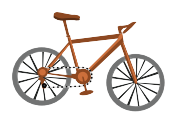 [Speaker Notes: Trong quá trình dạy học, GV thường xuyên khuyến khích HS bằng các câu khen khi HS trả lời đúng]